After the Award is Made…THEN WHAT?
Sean Hine
Branch Chief
Office of Grants Administration
National Cancer Institute

DeDe Rutberg
Lead Grants Management Specialist 
Grants Management Branch
National Institute of Dental and Craniofacial Research

June 2014
What will be discussed?
The ins & outs of the NoA
Show me the Money!
Annual reporting
Unobligated balances
Something is changing (prior approval)
You just have a question…
Closeout reporting
The Notice of Award (NoA)
Legally Binding Document
Identifies grant number, grantee, PI/PD 
Establishes funding level and period of approved support
Sets forth terms and conditions
Includes NIH Contact Information for assigned Program Director & Grants Management Specialist
E-mailed to the grantee-provided address 
Available in eRA Commons
NoA: What should you look at?
All of it!
A few key areas:
Make sure it went to the right place
Confirm your understanding of the time period and funding provided
Utilize helpful information for accessing funds
Understand overarching policies and regulations
Special consideration for the terms of award
The Institute/Center contact information (Program Director and Grants Specialist)
Grantee Acceptance
The grantee indicates acceptance of the terms and conditions of the award by drawing down funds from the Payment Management System
Accessing the funds
Generally centralized through the Payment Management System (http://www.dpm.psc.gov/)
Be sure to account for specific rules in place for disbursement and the possibility of interest earned
Further information: http://grants.nih.gov/grants/policy/nihgps_2013/nihgps_ch6.htm#payment
Annual Progress Reports
Introduction and proliferation of the RPPR
RPPR Required for: SNAP, Fellowship, Multi-Year Funded (ex. R15)
All others have the option of paper-submission utilizing the PHS 2590…for now
Anticipated to be required for all non-SNAP progress reports by October 2014
Further information: http://grants.nih.gov/grants/rppr/
SNAP RPPRs
To be submitted via the eRA Commons no later than 45 days prior to the listed start date
Detailed budgets not required
Does not require submission of IRB and/or IACUC approval dates
Federal Financial Report due at end of competing segment
There are still the “SNAP questions:”
Change in Other Support
Change in effort for key personnel
Reported unobligated balance greater than 25%
Non-SNAP Progress Report
Can be submitted as an RPPR or PHS 2590 (paper)
Anticipated to be required as RPPR in October 2014
Either way, still due no later than 60 days prior to the start date
Requires a detailed budget
Other specifics depends on the type of submission – please be sure to follow the pertinent instructions 
Annual Federal Financial Report
What Can Delay the Award Process?
Late submission of the progress report 
Inadequate description of progress
Missing information for Key Personnel
Out-of-date IRB/IACUC approvals
Lack of population data for clinical trials
Budgets with inadequate justification
Other Support for an individual that exceeds 12 CM (100%)
Financial Reporting
Financial Expenditure Reports
Beginning 2/1/2011 NIH implemented the expenditure data portion of the FFR (formerly the FSR)
Annual FFR - due 90 days after the end of calendar quarter in which the budget period end date falls
Final FFRs - due 90 days after the project period end date
Annual and Final FFRs reporting expenditure data must be submitted via the eRA Commons
Impact on future awards – delinquent submission of the required FFR will most likely result in the holding of any future awards to support the particular project
Financial Reporting
Cash Transaction Report
Submitted via the Payment Management System
To be filed within 30 days of the calendar quarter (regardless of the budget period start date)
Utilized by NIH during progress report review to analyze expenditures vs. stated levels and scientific progress
Change in the works – transition to subaccounts
All FY2014 new and continuing grants will transition to Payment Management subaccounts
This will result in the end of “pooled accounts”
Will not change the award process or award management
Further information: http://www.dpm.psc.gov/grant_recipient/hhs_subaccounting/hhs_subaccounting.aspx
Concerning the unobligated balance…
Availability is dependent upon type of grant and associated authority
NIH is held to the Bona Fide Need Rule – can we expect the $ to be spent in this time period given what is planned scientifically?
Unobligated balances…
A few tips to assist NIH’s review and understanding:
Provide as accurate of an estimate of the balance as possible
Be clear in your explanation – how did the balance accrue and what are your plans to expend it along with the coming year’s award
As appropriate, explain (or be prepared to explain) discrepancies that may exist between estimate and payment management
Unobligated balances…
Scenario: We have a large balance because we could not hire a post-doc and graduate student.  However, no concerns, we have those people in place now so we’ll spend the balance in the coming year.
Questions in the NIH’s reviewer’s head:
Did this delay in hiring put you behind?
Wait, you are going to spend the balance on staff you already planned on having in the coming year?  But…you budgeted for that!
What?  Is that the same reason provided last year!
Unobligated balances – carryovers vs. offsets
Carryover increases the approved budget authorization using prior year funds
Example: Award provides new fiscal year $ in the amount of $500K plus a carryover of $50K.  Resulting authorization (i.e. the $ that can be spent this year) is $550K
An offset “partially pays” the current year’s grant with funds from a prior year – no increased budget authorization
Example: Award provides new fiscal year $ in the amount of $450K plus an offset of $50K.  Resulting authorization is $500K
Unobligated balances – carryovers vs. offsets
NIH is required to reconcile any reported unobligated balances with each award year
In other words, if you do not provide a justifiable need for it, we must use the existing money first prior to giving you anything new
This does not mean however that we are taking money away – simply means we are matching the yearly needs up with the available funds
If you are going to request a carryover…
Requires a timely, written request from the grantee including a detailed budget page and budget justification
Justification requires a rationale for why funds were not spent in the year in which they were awarded and how they will be spent in the next year
Justification must be tied to the scientific aims of the project
Be sure you have a timely FFR submission
Carryover request scenario
Request submitted on April 10th for an award set to cycle on July 1st.  Next year’s award anticipated for $1 million.
Rationale – we struggled with start up enrolling patients and getting all the sites online.  We were up and running by December though.  Therefore, we are going to need $600K through June 30th for personnel, supplies, etc.
Carryover request scenario
Thoughts going through the NIH reviewer’s head:
Is this project even close to being on schedule?
Wait, they need all of this money now when we are supposed to cycle on July 1st?  Can they really spend this all?
How can they request a post-doc for 12 calendar months when they only have three months left in the budget period?
I wonder what Payment Management is showing?
What’s the history of this grant’s spending and reported balances?
Unobligated balances…
How to work with NIH?
Submit timely reports (i.e. FFRs) and requests
Be forthcoming about what you are experiencing
Discuss options pro-actively – we have a lot of ideas that could help!
Worst thing you can do, hold information back which can either delay the process, result in a negative decision for the project or get you in audit trouble

We are looking to do what is the best interest of all parties!
IF Something is changing in Your project…the world of Prior Approvals
Per NIH Policy, certain post-award actions require the prior approval of the NIH Grants Management Officer 

NIH Grants Policy Statement, 8 Administrative Requirements: http://grants.nih.gov/grants/policy/nihgps_2013/nihgps_ch8.htm
Prior Approval
All requests for prior approval must be:
Submitted in writing or via email – include complete grant number, PI name and contact information, grantee name
Submitted to the awarding IC’s Grants Management Specialist no later than 30 days before the proposed change
Signed by the AOR
Only responses to prior approval requests signed by the Institute/Center’s grants office are official
A conversation with the Program Director does not count!
Prior Approval
Many of the “things” a project would like to change are already in the authority of the grantee (commonly referred to as “expanded authorities”
Any authority however may be trumped by policy, a specific inclusion in the funding opportunity announcement and/or a specific, restrictive term in the award
Prior Approval
In general, grantee authorities as a standard term of award includes:
Carryover of unobligated balances – unless not an eligible mechanism (ex. U01) and/or noted otherwise on the Notice of Award
Cost-related changes – unless it results in a change of scope
Extension of the project period without additional funds – for only up to 12 months
Transfer of substantial work to a 3rd party component – unless the component is foreign or results in a change of scope
A few specific, required prior approval items…
Addition of a foreign component
Pre-award Costs incurred more than 90 days prior to effective date of new or competing award Change in scope
Deviation from award terms and conditions
Change in the PI or other key person’s status
Changes in grantee organization or organizational status
Extension for more than 12 months
Need of additional NIH funding
Prior Approval – Key personnel
Change in the PI or key person’s status
NIH’s definition of a key person – the PI (or multi-PIs) and any person named on the award
Any change in effort (greater than 25%) or replacement or absence greater than three continuous months must be submitted to NIH for consideration
NIH does not necessarily need to approve any other changes to personnel outside of the provided definition
Submit a letter with justification explaining impact on the project and budget (if applicable)
If replacing the PI, include biosketch and other support
Be sure to account for leadership plan if multi-PI situation
Prior Approval - transfer
Change in the grantee organization (transfer)
In general, the award belongs to the grantee organization on record
Original grantee must: formerly relinquish the award and provide the final invention statement and federal financial report (FFR)
Relinquishing statement: PHS 3734
Everything can now be submitted electronically!
http://grants.nih.gov/grants/guide/pa-files/PA-14-078.html
Relinquishing statement can be submitted via the eRA Commons
Prior Approval - Transfer
Proposed new grantee must complete:
Nearly an entire competing application (per the instructions of the PHS 398 or the 424 via the electronic submission)
For the budget, work with the grants office to understand the allowable levels for current and/or future years
Updated biosketches for PD/PI and senior/key personnel (existing and proposed new)
Statement whether research plans/aims have changed from original submission
New IRB/IACUCs
Progress report if applicable
Prior Approval  - Transfer
Some issues that are encountered which cause a bit of a problem with transfers
The request is submitted on let’s say April 1st and the PI’s planned departure day is let’s say March 31st…WHAT?!?!?!?!  
Through this plan, we (new grantee) are now going to need to establish about three new consortia sites…including one for those staying behind at the previous grantee institution
Good, we (NIH) received the transfer application but… we don’t have a relinquishing statement!  OR, we get the statement and it is $100K more than the current year’s award!
We (new grantee) will absolutely be doing most of the work!  Yes, I know the application looks like the previous grantee will be doing about 75% of it but, you know, I don’t want to burn any bridges!
Prior approval – additional funds
Competitive Supplement 
Considered an expansion in scope of the approval project
Peer reviewed and scored
In response to a FOA
Administrative Supplement
Not intended to support a change in scope of the project
To support costs not originally included in the competing proposal (i.e. unplanned for)
May be unsolicited (i.e. not in response to an FOA…for now!)
Electronic process continues to expand: http://grants.nih.gov/grants/guide/pa-files/PA-14-077.html
NIH still allows for paper submissions however be sure to contact your IC to follow its specific procedures
Prior Approval – change in scope
Change in scope:
Grantee makes initial determination of significance of a change, consulting the Grants Management Specialist as needed  
The following items may indicate a change in scope:
Change in aims	
Significant rebudgeting (deviation between categories of more than 25% of total awarded costs)
Change in use of animals or humans
Significant change in key personnel
Shift in research emphasis
Application of new technology
Closeout: Final Reports
Final Progress Report
Final Invention Statement
Final Federal Financial Report (FFR)

Failure to submit timely and accurate closeout reports may affect future funding!

 90-day requirement is a term and condition                            of NIH grant awards
In closing, a few things to remember
Submit timely reports and requests
Be thorough in your explanation of balances
Stay on top of your other requirements:
Public Access: http://publicaccess.nih.gov/
Financial Conflict of Interest: http://grants.nih.gov/grants/policy/coi/
Make sure you understand the regulations and policies that your organization operates under:
NIH Grants Policy Statement, Cost Principles, CFRs, etc.
Keep an eye out for new additions and the always present changes!
Example: Uniform Cost Principles
Some of the many Resources at the NIH
NIH Grants Policy Statement (10/13): http://grants.nih.gov/grants/policy/nihgps_2013/

NIH Forms & Applications:
http://grants.nih.gov/grants/forms.htm

NIH Grants Compliance and Oversight: http://grants1.nih.gov/grants/compliance/compliance.htm 

NIH Outreach Activities and Resources:
http://grants1.nih.gov/grants/outreach.htm
36
Questions??
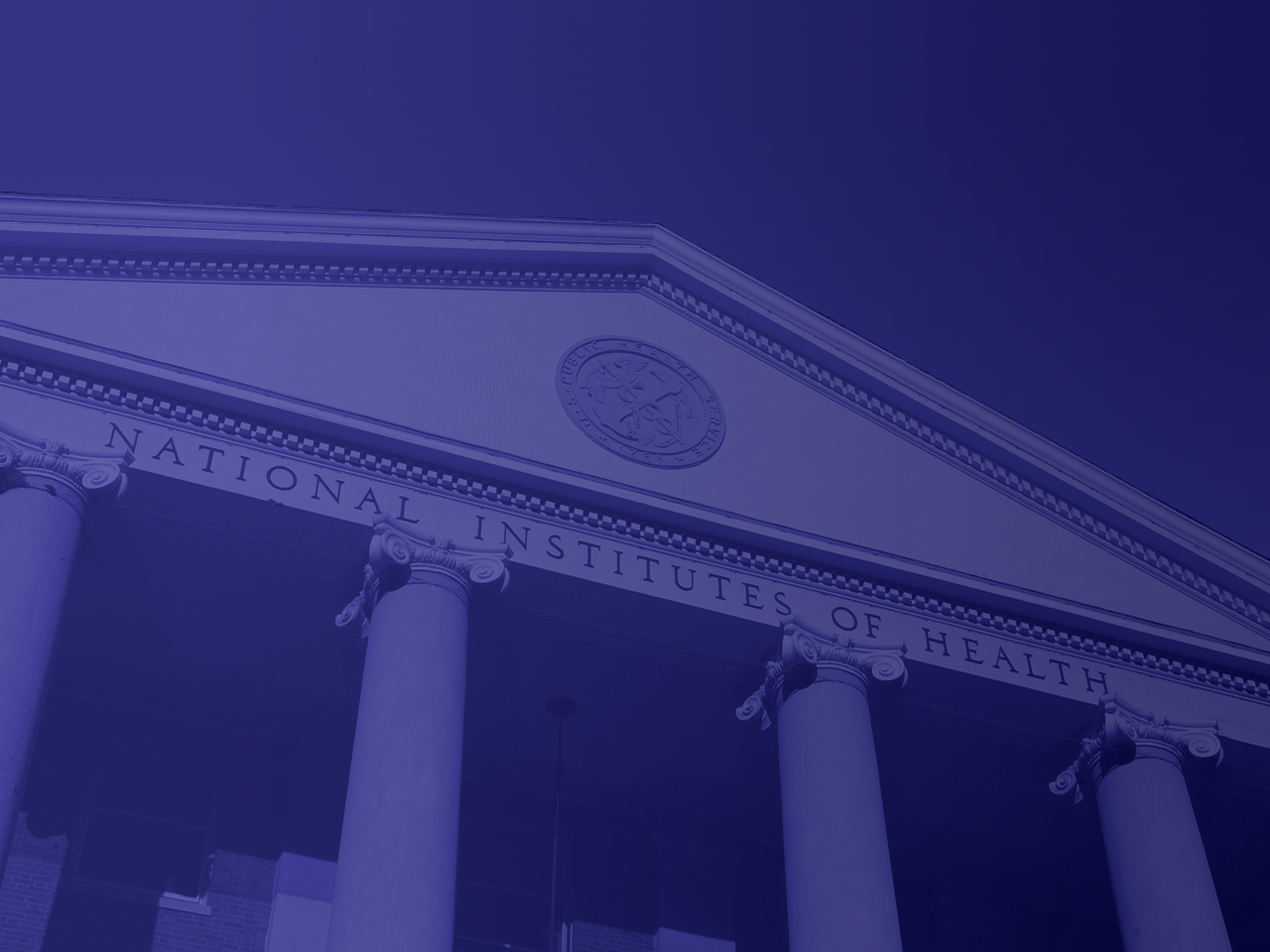 WE VALUE YOUR INPUT!
2014 NIH REGIONAL SEMINAR

   Session Evaluations: http://surveymonkey.com/s/nihsessions   Overall Evaluations:  http://surveymonkey.com/s/nihoverall
NIH…
Turning Discovery Into Health
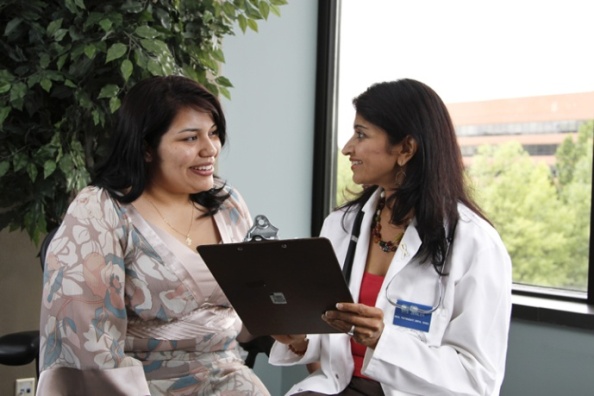 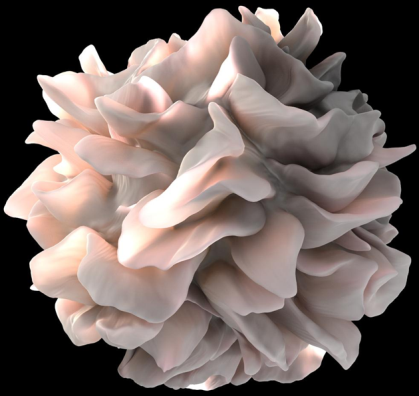 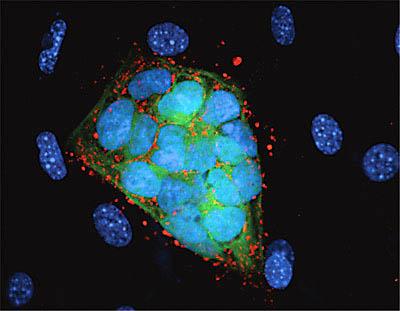 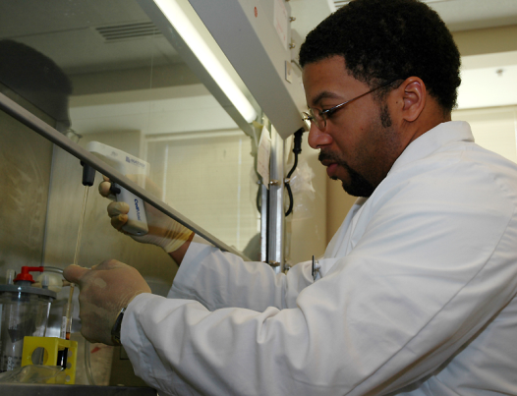 38